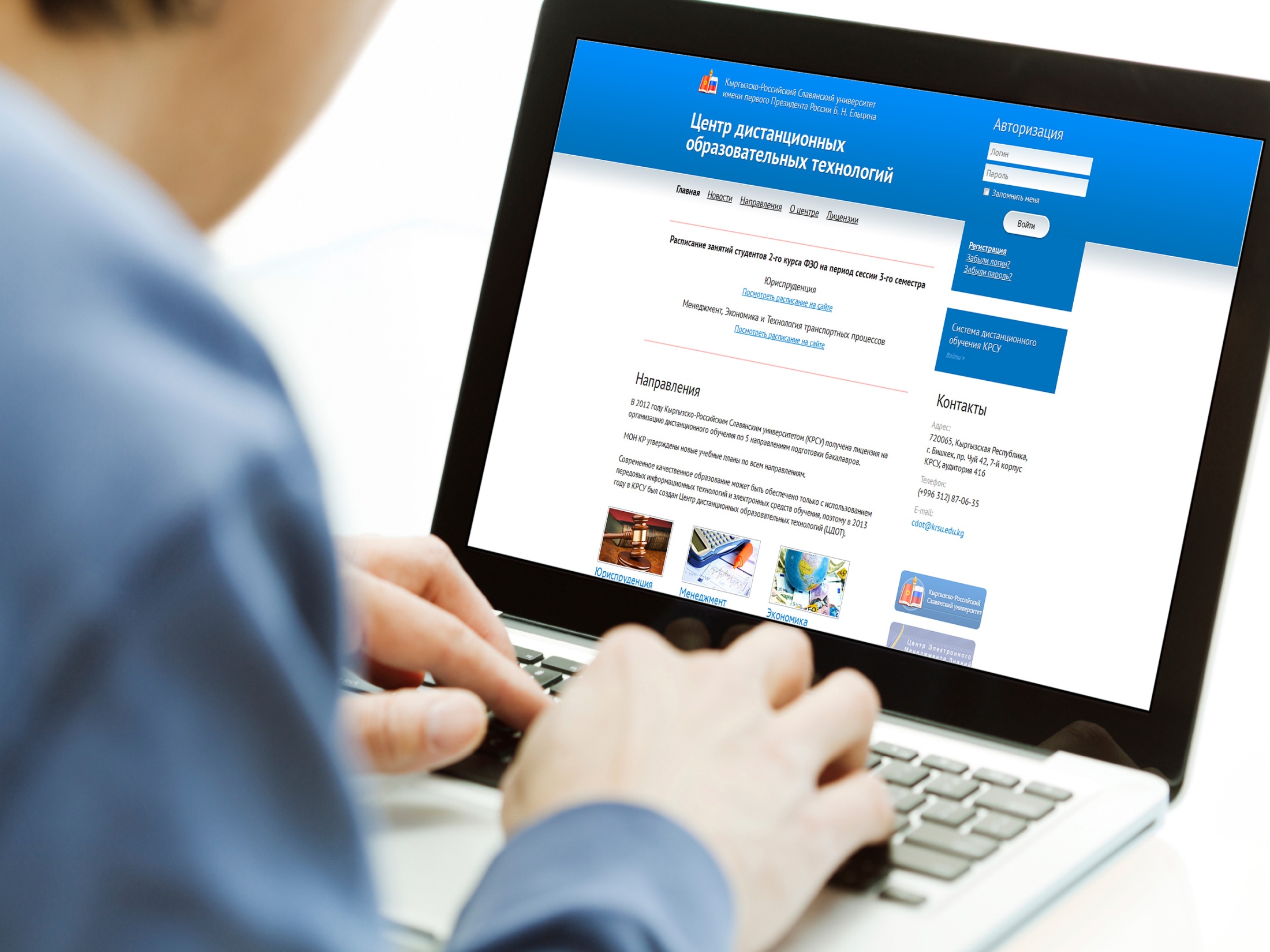 Результаты и перспективы применения ЭЛЕКТРОННОГО ОБУЧЕНИЯ и ДИСТАНЦИОННЫХ ОБРАЗОВАТЕЛЬНЫХ ТЕХНОЛОГИЙ
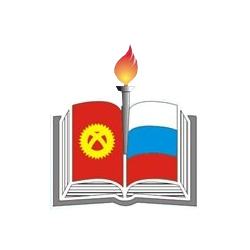 Директор ЦДОТНагавицин В. А.





Центр дистанционных образовательных технологий                          2016
Новый сервер – новые возможности
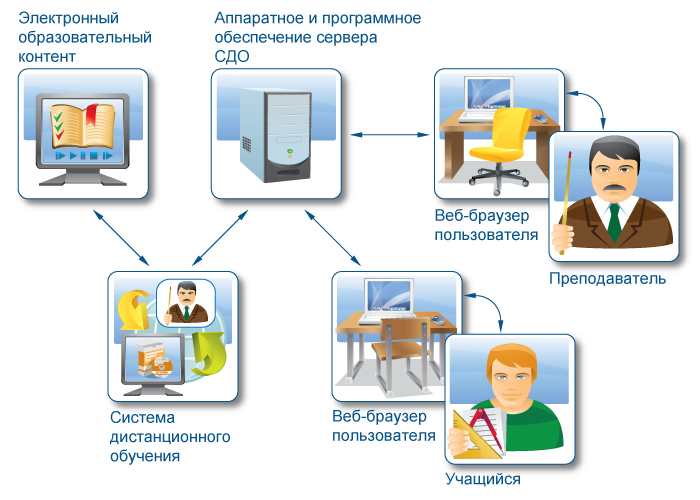 123
387
342
Студентов заочной формы обучения
Студентов очной формы обучения
Обучающих курсов
56
16
Магистрантов
Магистерских программ
Мобильная версия
Размещение в соцсетях
Доступ к системе ДО из любой точки мира с любого мобильного телефона и планшетного компьютера, где есть интернет
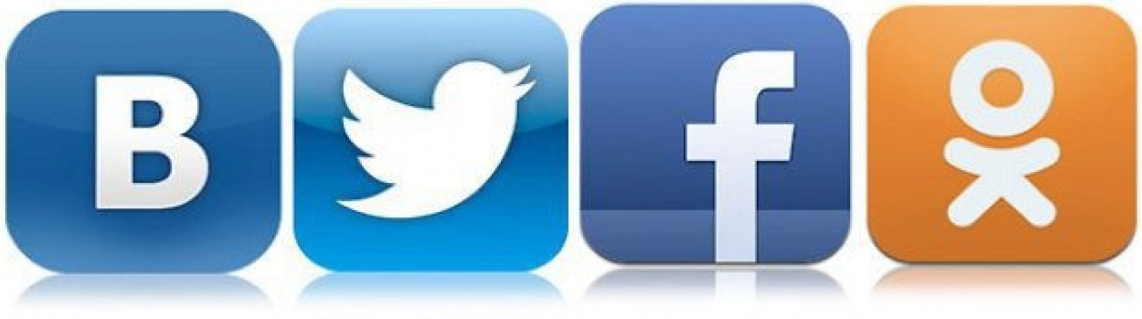 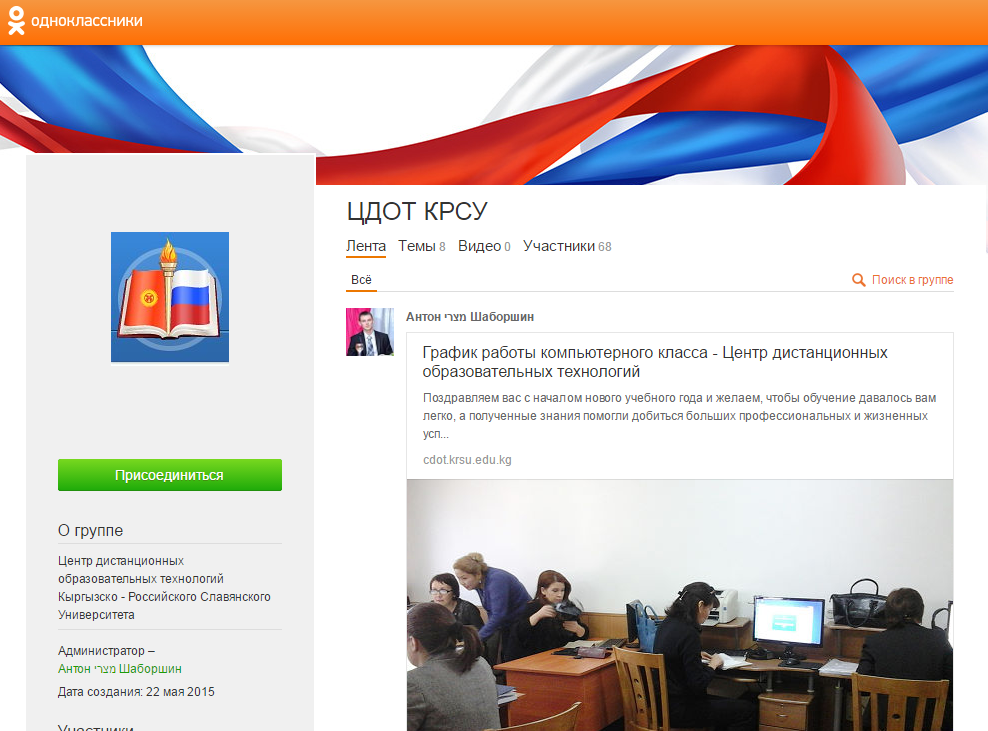 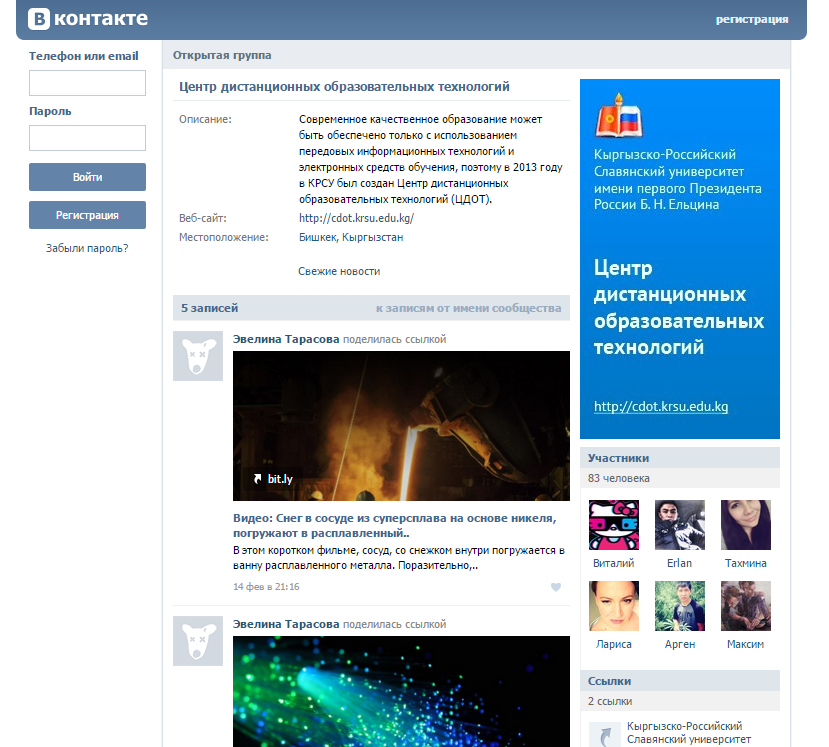 Сайт ЦДОТ
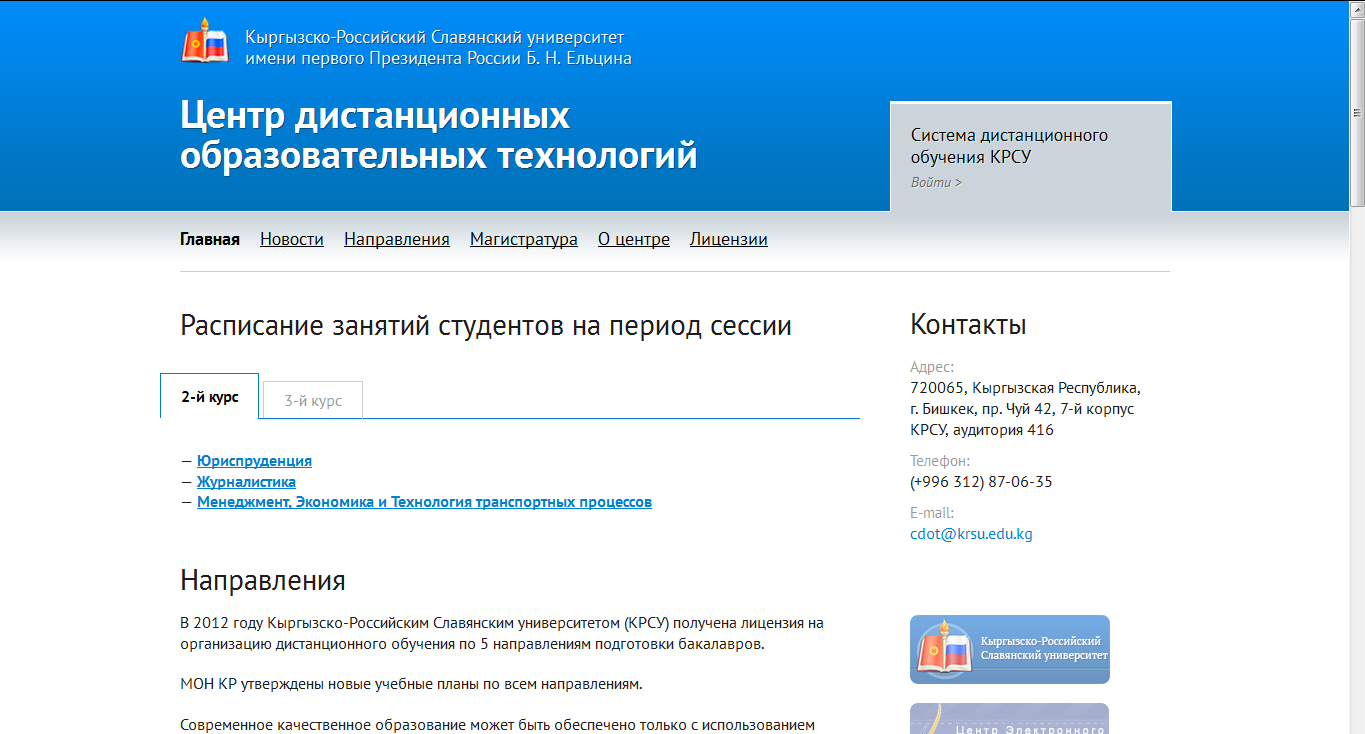 Текущая успеваемость
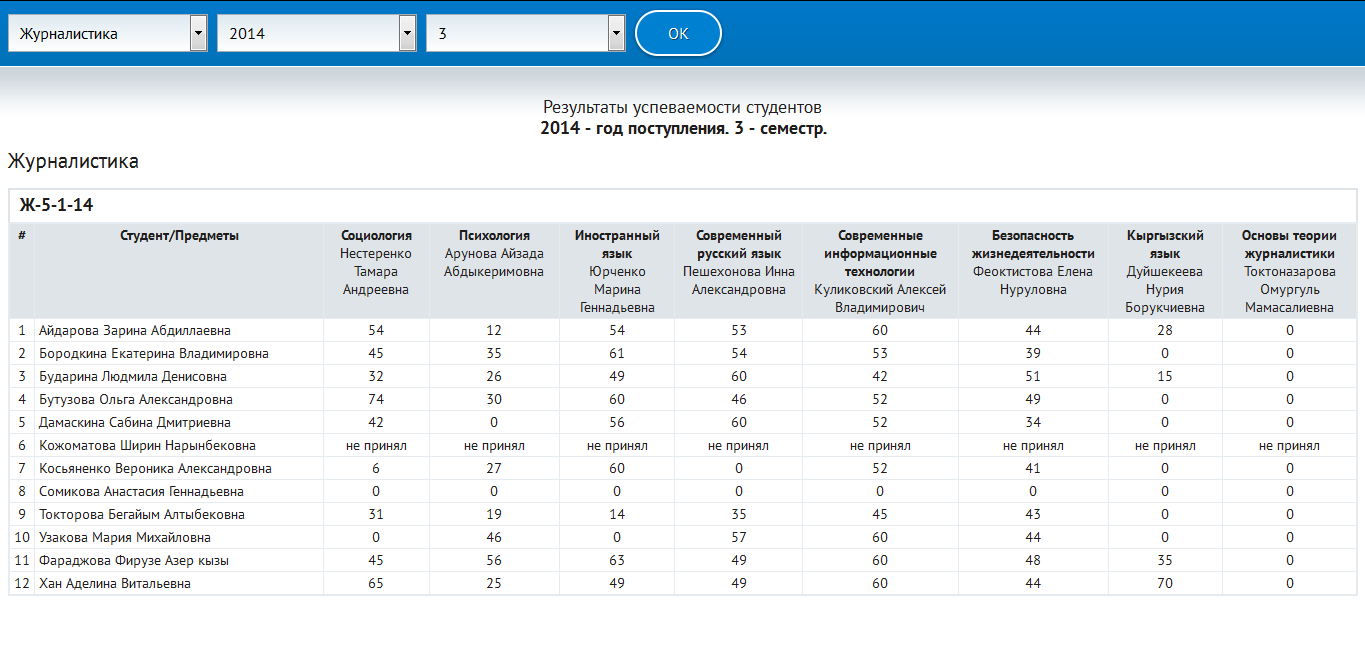 Рис.1. Значимость и необходимость применения дистанционных образовательных технологий в учебном процессе  для современного вуза (преподаватели)
Рис.2. Мнение преподавателей о дистанционном обучении (преподаватели)
Рис.3. Оценка организации работы в ЦДОТ (средний балл)
Рис.4. Удобство  в работе системы дистанционного обучения Canvas (преподаватели)
Рис.5. Значимость применения полученных в ходе работы в системе ДО навыков использования ИКТ-технологий в профессиональной деятельности (преподаватели)
Рис.6. Частота посещения ППС сайта Сanvas по своей дисциплине
Рис.7. Мотивы преподавательской деятельности в CДО Canvas (в % )
Рис.8. Основные трудности, с которыми  сталкиваются преподаватели при работе в системе дистанционного обучения Canvas
Рис.9. Удобны ли в изучении электронные учебно-методические материалы,   представленные   в структуре системы дистанционного  обучения Canvas (студенты)
Рис.10. Какие преимущества имеет ДО в отличие от традиционных форм обучения (студенты)?
Рис.11.  Испытываете ли Вы трудности, связанные с применением ДО (студенты)?
Рис.12.  Основные трудности, с которыми  сталкиваются студенты при работе в системе дистанционного обучения Canvas (студенты)
Рис.13. Значимость применения полученных в ходе работы в системе ДО навыков использования ИКТ-технологий в профессиональной деятельности (студенты)
Планы и перспективы развития
Текущая работа. 4-й курс заочников (2016-2017 уч. гг)
Совместная работа с Отделом аспирантуры
Расширение базы электронных курсов по магистерским программам
Интеграция с ИАИС, в частности автоматическое заполнение электронных ведомостей
Перспективная работа с Телецентром по созданию видеоконтента
Взаимодействие с программой РПД
Инклюзивное образование
Спасибо за внимание!
Директор ЦДОТНагавицин В. А.E-mail: vnagavitsin@istc.kgТел.: +996 (312) 87-06-35



Центр дистанционных образовательных технологий                          2016
E-mail: cdot@krsu.edu.kg
Web: cdot.krsu.edu.kg